«В гостях  у сказки»
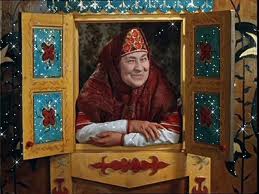 ПРЕЗЕНТАЦИЮ ПОДГОТОВИЛ:
Грищенко Людмила Ивановна
МЫ ИЗ СКАЗКИ – ТЫ НАС ЗНАЕШЬ.
 ЕСЛИ ВСПОМНИШЬ – ОТГАДАЕШЬ! 
 А НЕ ВСПОМНИШЬ – НУ ТАК ЧТО Ж…
 СКАЗКУ ЗАНОВО ПРОЧТЁШЬ!
КТО ПОПАЛСЯ НА ЗУБОК?

 ПЕРЕД ВОЛКОМ НЕ ДРОЖАЛ, 
 ОТ МЕДВЕДЯ УБЕЖАЛ, 
 А ЛИСИЦЕ НА ЗУБОК
 ВСЁ Ж ПОПАЛСЯ…
Колобок
«КОЛОБОК»
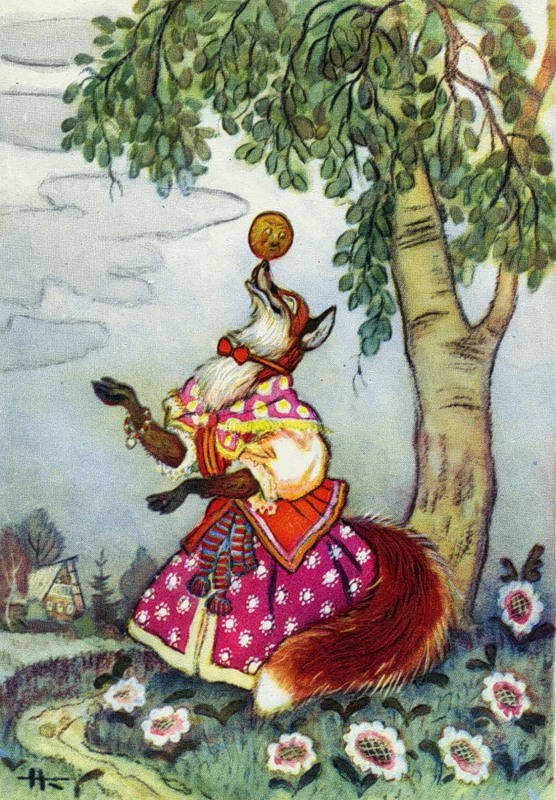 Художник- иллюстратор 
Николай Кочергин
СИДИТ В КОРЗИНЕ ДЕВОЧКА
 У МИШКИ ЗА СПИНОЙ,
 ОН САМ ТОГО НЕ ВЕДАЯ,
 НЕСЁТ ЕЁ ДОМОЙ.
 НУ, ОТГАДАЛ ЗАГАДКУ?
 ТОГДА СКОРЕЙ ОТВЕТЬ! 
 НАЗВАНЬЕ ЭТОЙ СКАЗКИ…
Маша и медведь
« МАША И МЕДВЕДЬ»
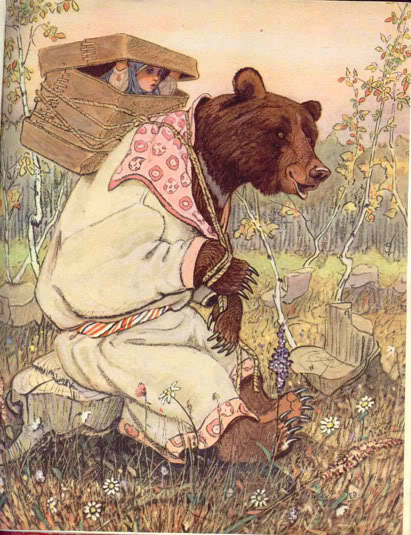 Художник- иллюстратор
 Евгений Рачёв.
МУХА ДОМ СЕБЕ НАШЛА, МУХА ДОБРАЯ БЫЛА. В ДОМЕ ТОМ В КОНЦЕ КОНЦОВ СТАЛО МНОЖЕСТВО ЖИЛЬЦОВ!
«Теремок»
«ТЕРЕМОК»
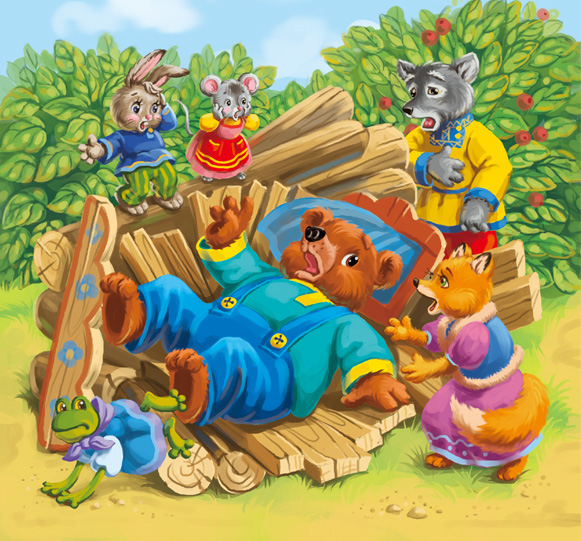 Художник- иллюстратор Вера Север
КОЛОТИЛ ДА КОЛОТИЛ
 ПО ТАРЕЛКЕ НОСОМ – 
 НИЧЕГО НЕ ПРОГЛОТИЛ 
 И ОСТАЛСЯ С НОСОМ.
«Лиса и Журавль»
« ЛИСА И ЖУРАВЛЬ»
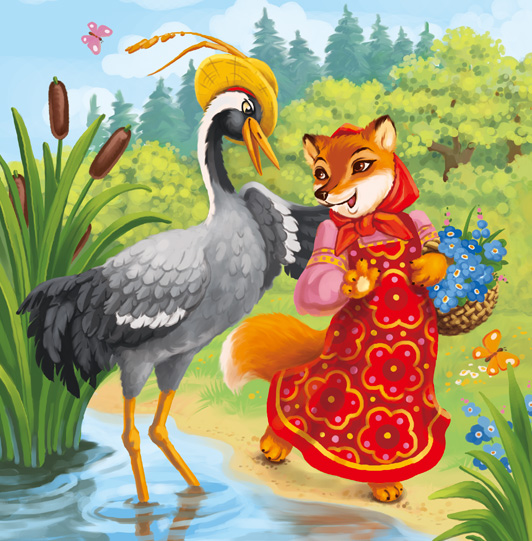 Художник- иллюстратор

 Вера Север.
ВОЗЛЕ ЛЕСА НА ОПУШКЕ,  ТРОЕ ИХ ЖИВЁТ В ИЗБУШКЕ.  ТАМ ТРИ СТУЛА И ТРИ КРУЖКИ,  ТРИ КРОВАТКИ, ТРИ ПОДУШКИ.  УГАДАЙТЕ БЕЗ ПОДСКАЗКИ,  КТО ГЕРОИ ЭТОЙ СКАЗКИ?
«Три медведя»
« ТРИ МЕДВЕДЯ»
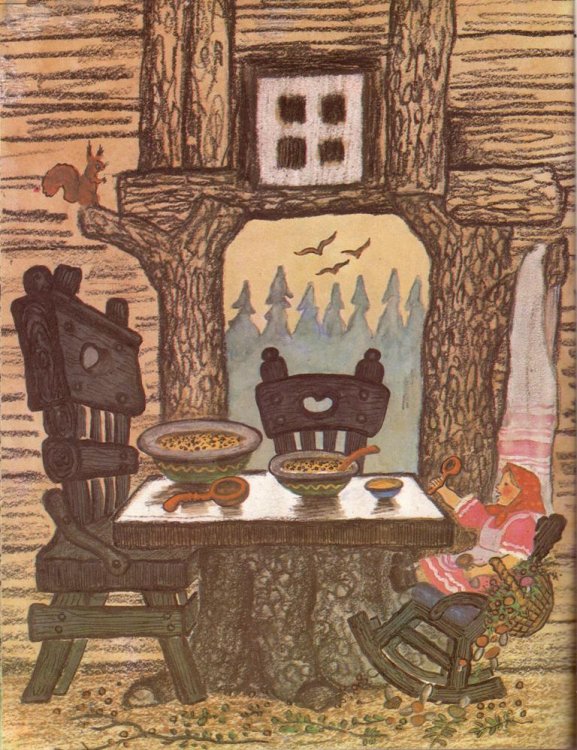 Художник -иллюстратор Виктор Васнецов
АХ. ТЫ ПЕТЯ-ПРОСТОТА, СПЛОХОВАЛ НЕМНОЖКО:
НЕ ПОСЛУШАЛСЯ КОТА, 
ВЫГЛЯНУЛ В ОКОШКО.
«Петушок – золотой гребешок»
«ПЕТУШОК –ЗОЛОТОЙ ГРЕБЕШОК»
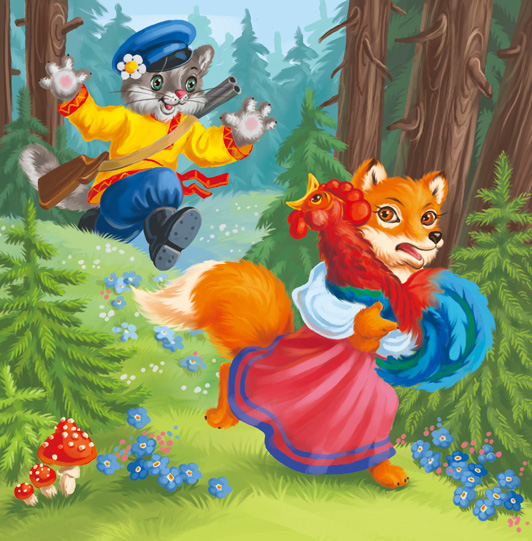 Художник- иллюстратор 
Вера Север.
КРАСНА ДЕВИЦА ГРУСТНА:
ЕЙ НЕ НРАВИТСЯ ВЕСНА,
ЕЙ НА СОЛНЦЕ ТЯЖКО!
СЛЁЗЫ ЛЬЁТ БЕДНЯЖКА!
«Снегурочка»
«СНЕГУРОЧКА»
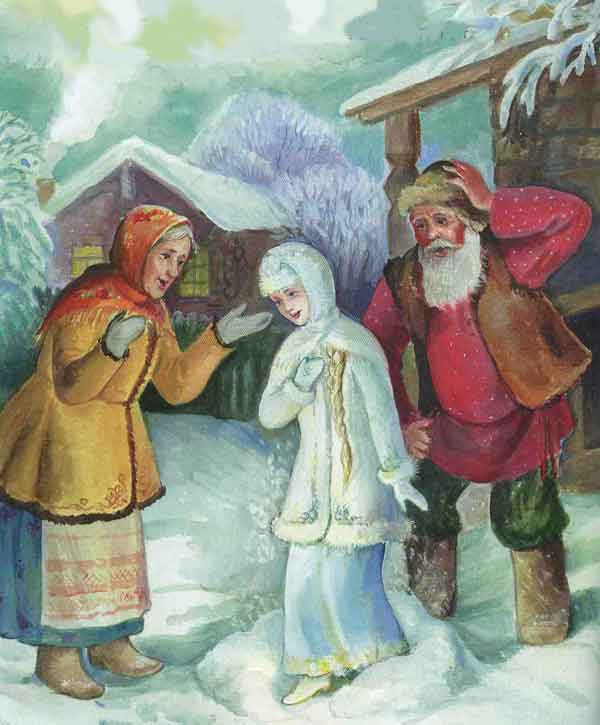 Художник-иллюстратор  
 М.Малкус.
ПО ТРОПЕ 
ШАГАЯ БОДРО,
САМИ 
ВОДУ 
ТАЩАТ
ВЕДРА!
«По щучьему велению»
« ПО-ЩУЧЬЕМУ ВЕЛЕНИЮ»
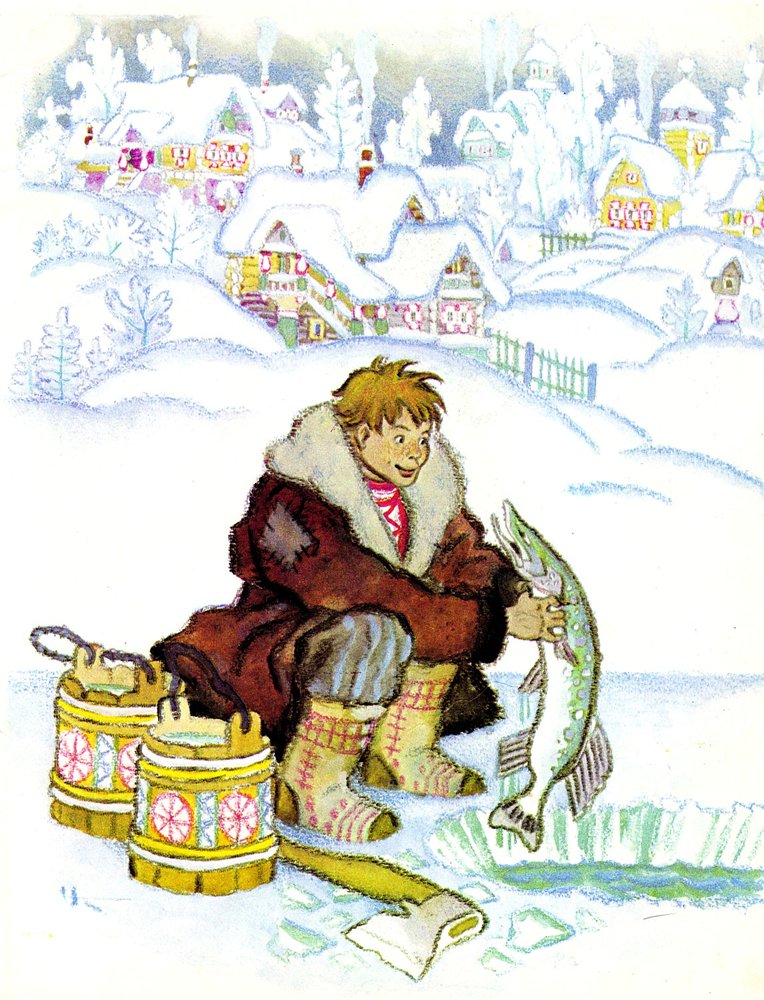 Художник- иллюстратор 
Николай Кочергин
НЕТ НИ РЕЧКИ, НИ ПРУДА – 
ГДЕ ВОДЫ НАПИТЬСЯ?
ОЧЕНЬ ВКУСНАЯ ВОДА
В ЯМКЕ ОТ КОПЫТЦА.
«СЕСТРИЦА  АЛЁНУШКА 
И БРАТЕЦ  ИВАНУШКА»
«СЕСТРИЦА  АЛЁНУШКА И БРАТЕЦ  ИВАНУШКА»
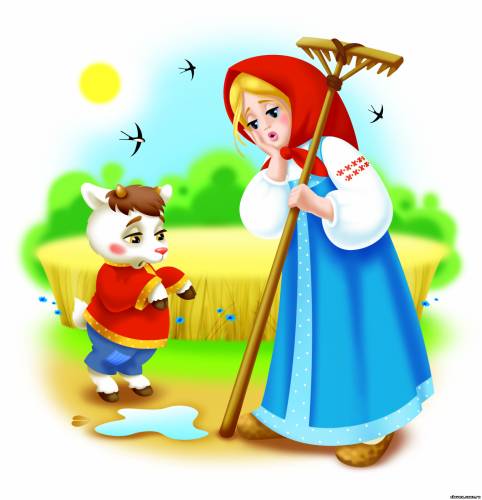 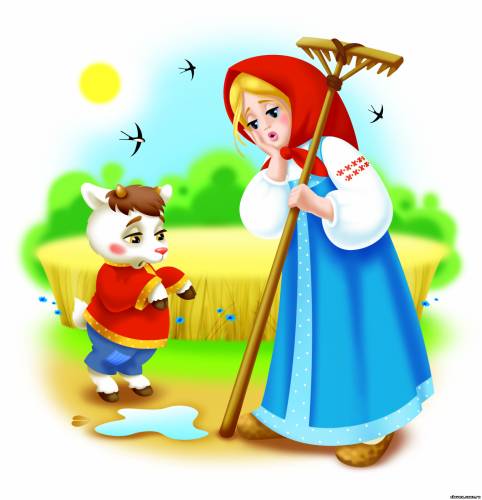 Художник- иллюстратор 
Любовь Жданова
У БРАТА С СЕСТРОЮ НЕСЧАСТЬЕ БОЛЬШОЕ, НО ИМ НЕ ОТКАЖУТ В ПОДМОГЕ: ВОЛШЕБНАЯ ПЕЧКА, МОЛОЧНАЯ РЕЧКА И ЯБЛОНЬКА В ТРУДНОЙ ДОРОГЕ.
«ГУСИ-ЛЕБЕДИ»
«ГУСИ-ЛЕБЕДИ»
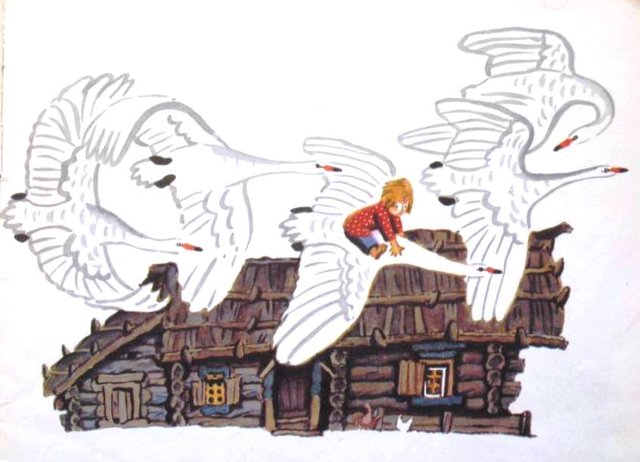 Художник -иллюстратор 
Вениамин  Лосин
ЛЕТЕЛА СТРЕЛА И ПОПАЛА В БОЛОТО,А В ЭТОМ БОЛОТЕ ПОЙМАЛ ЕЁ КТО-ТО.КТО РАСПРОСТИЛСЯ С ЗЕЛЁНОЮ КОЖЕЙ? СДЕЛАЛСЯ МИГОМ КРАСИВОЙ,ПРИГОЖЕЙ!
«ЦАРЕВНА ЛЯГУШКА»
«ЦАРЕВНА ЛЯГУШКА»
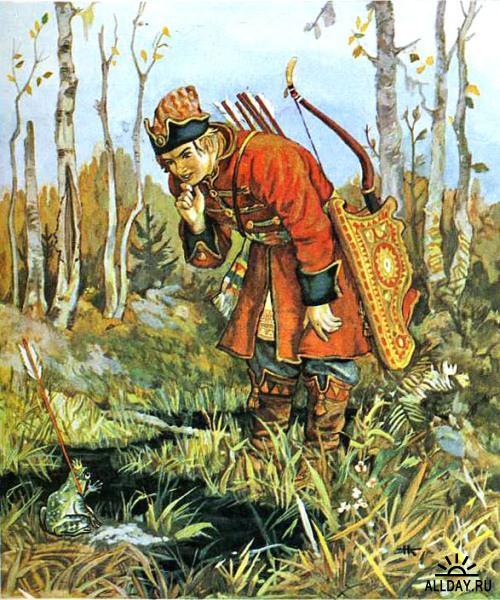 Художник- иллюстратор
 Николай Кочергин
ДЕВОЧКА КОРОВУШКУ ОЧЕНЬ ЛЮБИЛА –
С ОБИДОЙ И СЛЕЗАМИ К НЕЙ ПРИХОДИЛА.
В УШКО ВЛЕЗАЛА – ХОЛСТЫ ПОЛУЧАЛА. 
ЯБЛОЧКОМ С ВЕТКИ МОЛОДЦА УГОЩАЛА!
«КРОШЕЧКА ХАВРОШЕЧКА»
«КРОШЕЧКА ХАВРОШЕЧКА»
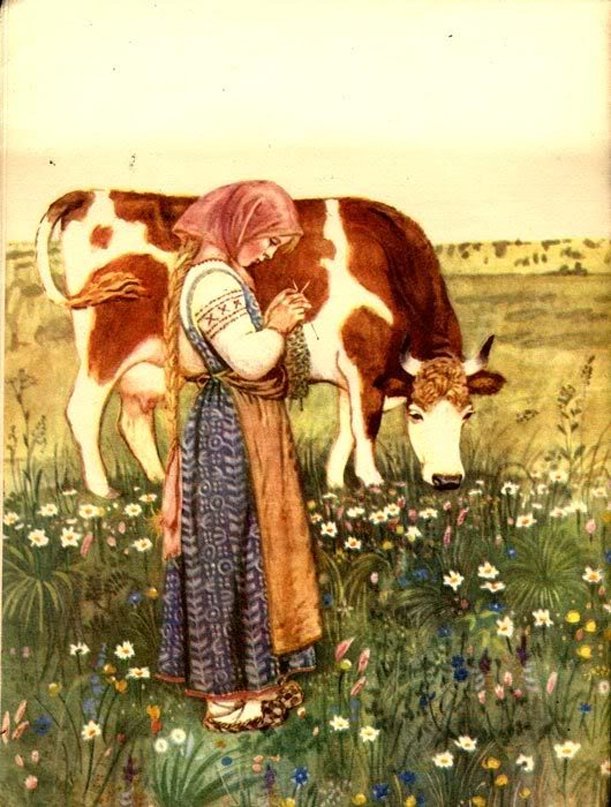 Художник- иллюстратор 
Вениамин  Лосин
«Сказка- ложь, да в ней намёк,
 добрым молодцам урок»
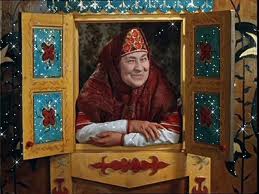 БЛАГОДАРЮ  ЗА ВНИМАНИЕ!